HuesecilloMartillo
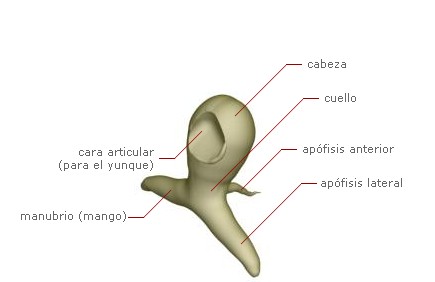